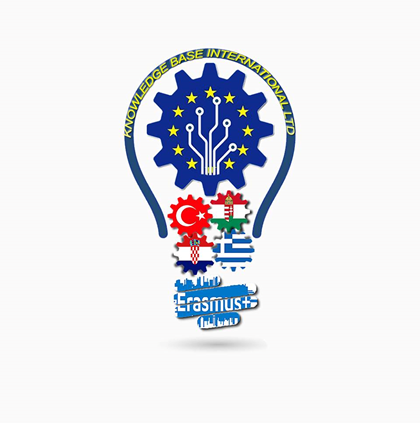 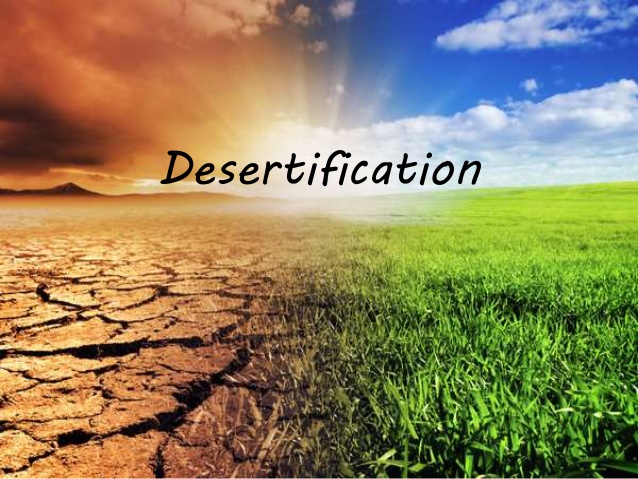 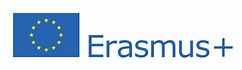 5o Gel Petroupolis, Athens, Greece
Kefala Eleni
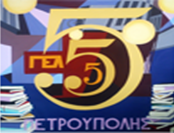 What’s desertification
The United Nations’ official definition says desertification is land degradation in typically dry areas resulting from various factors, including climatic variations and human activities.
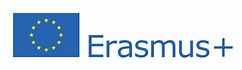 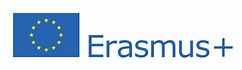 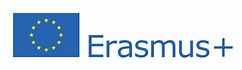 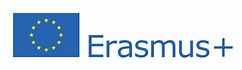 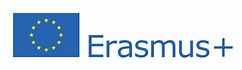 Drought
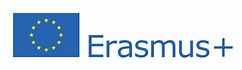 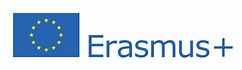 Crop Rotation
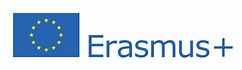 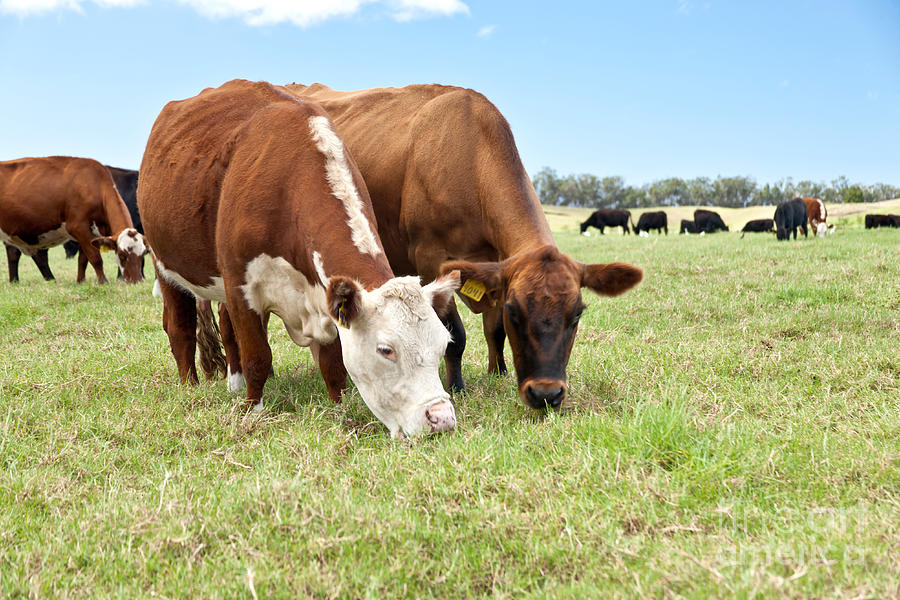 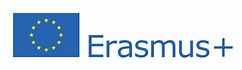 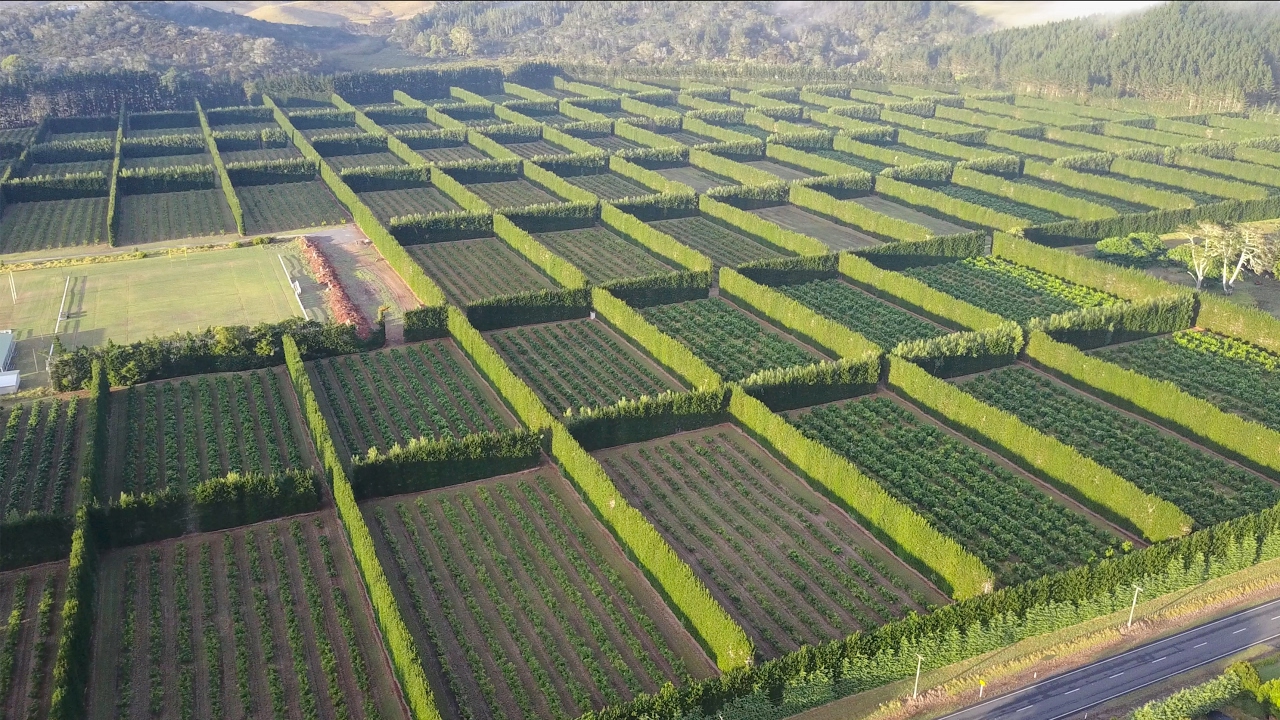 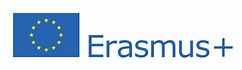 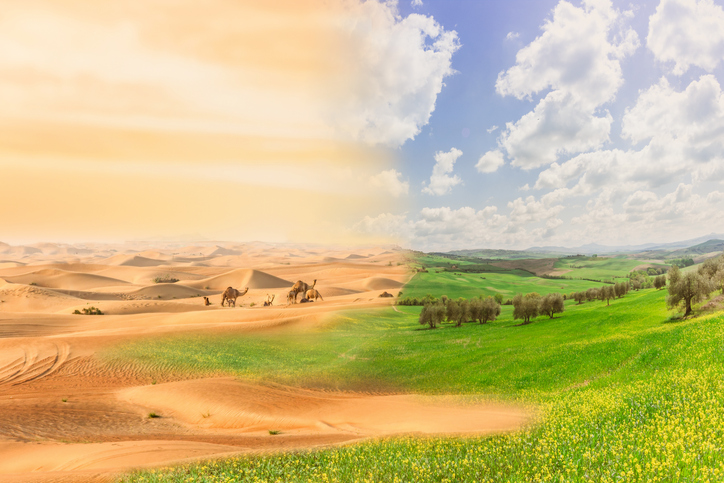 1
2
3
4
5
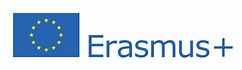 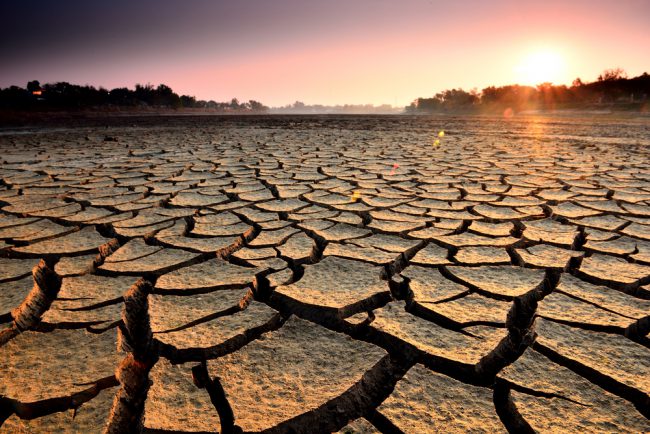 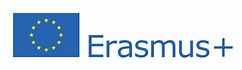 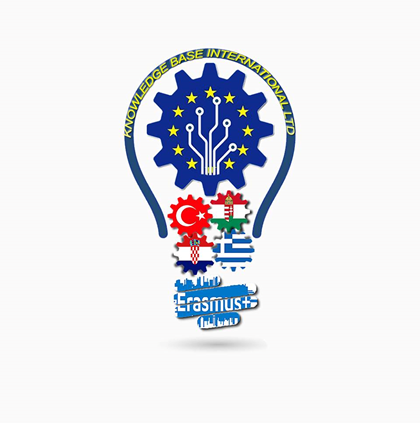 Thank You!
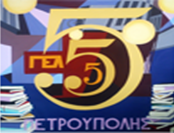